Zwei Jahre Ausbildungsverpflichtung – Einblicke und Eindrücke
Sozialraum 1 Frühstück, 27.03.2019

DSAin Elke Lambauer, MA
Projektleitung Koordinierungsstelle AusBildung bis 18 Steiermark
Fahrplan 27.03.2019
Eckpfeiler des Ausbildungspflichtgesetzes (Zielgruppe, Stufenplan der Unterstützung)
Erfahrungen / Auswirkungen aus einem Jahr Umsetzung - Projekte
Entwicklungen
Herausforderungen
Visionen
Zahlen – Daten - Fakten
Schrittweises Inkrafttreten des APflG
seit 01.07.2017
Ausbildungspflicht (APflG §4) tritt für alle Jugendlichen in Kraft, deren Schulpflicht mit dem Schuljahr 2016/2017 oder danach endet 
Meldepflicht für Erziehungsberechtigte (APflG §13(1))
Meldepflicht für Schulen (ausgenommen Pflichtschulen)
Meldepflicht für Lehrlingsstellen, AMS, SMS, Hauptverband der österreichischen Sozialversicherungsträger und sonstige Träger von Ausbildungsmaßnahmen (APflG §13(2))

seit 01.07.2018:
Meldepflicht für Pflichtschulen (APflG  §13(2),§21(3)) → erste Datenlieferung März 2019!!!
Sanktionen möglich (APflG  §17,§21(4))
Zielgruppe
Die Ausbildungspflicht gilt für alle Jugendlichen seit dem 01.07.2017

deren 9jährige Schulpflicht mit dem Schuljahr 2016/17 beendet war oder danach endet
die sich dauernd in Österreich aufhalten
bis zu ihrem 18. Geburtstag



FOKUS auf FABA Jugendliche zwischen 15 und 18 Jahren!
Mit Juli 2019 sind somit ALLE 15 bis 18jährigen in Österreich ausbildungsverpflichtet!!
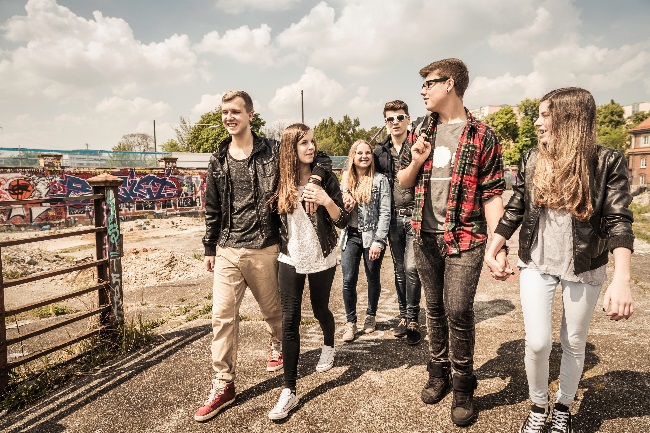 Stufenplan der Unterstützung
Netzwerk der Unterstützung AB18
SMS und Träger
Jugendcoaching
Unternehmen
Landespolizei-direktion Steiermark
Schulstandorte
Magistrat und 
Bezirkshaupt-mannschaften
Arbeitsmarkt-service Steiermark
Gemeinden
Erweiterung, Etablierung und Sicherung eines dichten Netzwerks der Unterstützung und adäquate Vernetzung der AkteurInnen untereinander
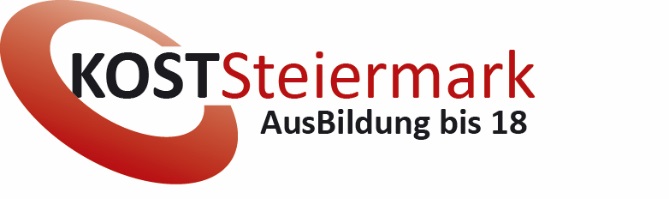 Bildungsdirektion Steiermark
Kinder- und Jugendhilfe (mit ihren Trägern)
Stadt Graz
Weitere Kooperations-partnerInnen Beratungs-, Bildungs- und Sozialeinrichtungen etc.
Land Steiermark
Landwirtschafts-kammer Steiermark
Wirtschafts-kammer Steiermark
Arbeiterkammer Steiermark
Offene Jugendarbeit
Erfahrungen – erste Konsequenzen
Pilotprojekte 2019 in der Steiermark von Seiten des Sozialministeriumservice:
VOPS: Vormodul Produktionsschule seit Jänner 2019 in Graz, Köflach und Leibnitz (gesamt 24 Plätze)
JUPI: Jugendcoaching_Pilot seit Feber bzw. ab April 2019, Pilotierung von verstärkten Maßnahmen zur Erreichung von systemfernen Jugendlichen über das Jugendcoaching (Verein NEUSTART Graz/Leoben-Kapfenberg, behördliche Sozialarbeit Graz/GU, NEETs Workshops in der Südoststeiermark)
„MofA“: Motivations_Projekt Fussball ab Juli 2019, Jugendliche über den Teaser  Fußball/Sport in eine AusBildung motivieren
Bisherige Entwicklungenaus steirischer Sicht
Bewusstseinsänderung hin zu AusBildung passiert - grundsätzlich positive Reaktionen auf das Gesetz!
Die AB18 zeigt bereits nachhaltige Wirkung!!!
Alle Jugendlichen sind WICHTIG!
Alle sollen eine AusBildung machen!
Eingehen auf individuelle Wege und Bedarfe ist möglich!
Großes Interesse an der Zielgruppe/an den Jugendlichen!
Angebote werden bedarfsorientiert installiert.
FACHKRÄFTE – unmittelbare positive Auswirkung auf Betriebe!
Herausforderungenaus steirischer Sicht
Die Erreichbarkeit der Betroffenen auf allen Ebenen…
Lenken/orientieren versus Zwang…
DIE Angebote…
„Anfangs – Wehwehchen“…
Elternarbeit
Visionenaus steirischer Sicht
VIELEN DANK DAFÜR!!!!
DIE GUTE UND RECHTZEITIGE ZUSAMMENARBEIT IM NETZWERK DER UNTERSTÜTZUNG!!!
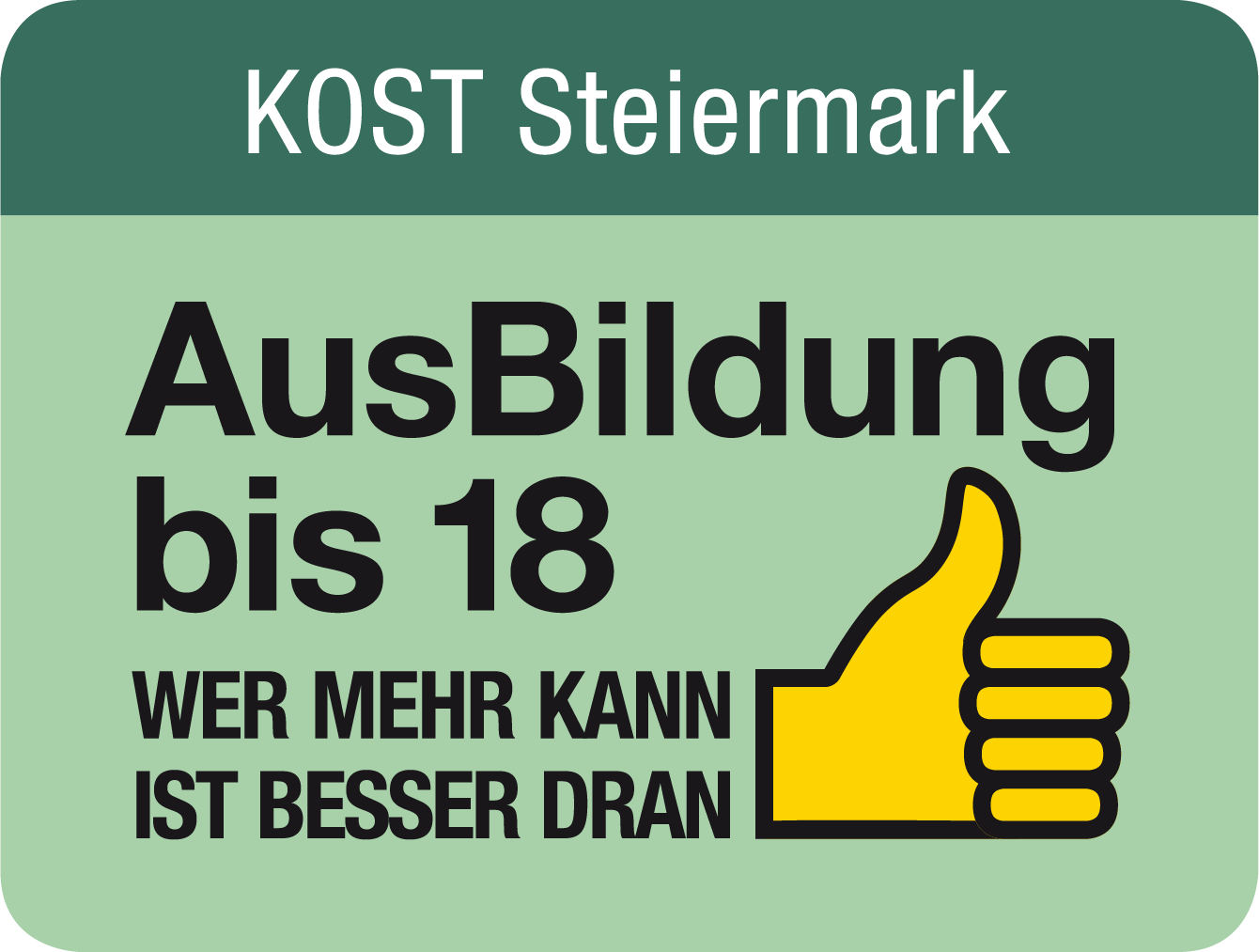 VIELEN DANK FÜR 
IHRE AUFMERKSAMKEIT!


AusBildung bis 18 ist eine Initiative der österreichischen Bundesregierung
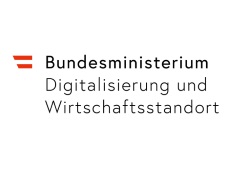 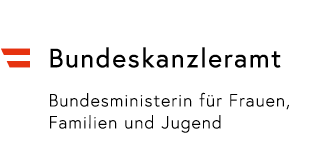 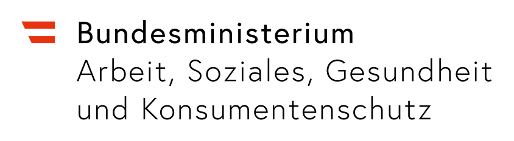 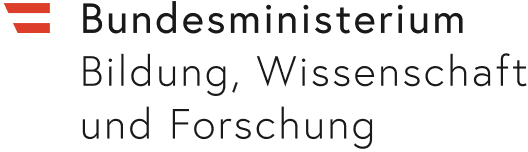